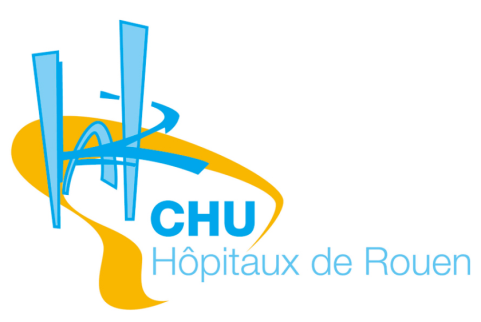 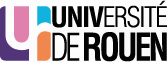 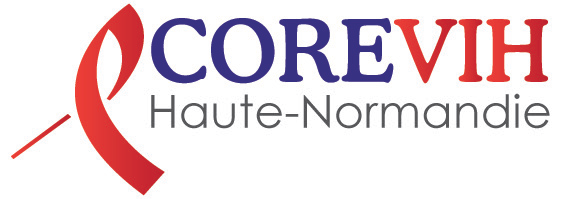 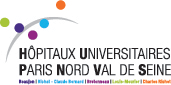 Is twenty-four weeks too short to assess virological success in primary HIV infection treatment ?
Anne Vandendriessche1, 
Thomas Mourez2, Véronique Lemée2, Yasmine Debab1, 
Gilles Peytavin3, Joël Ladner4, François Caron1, 
Jean-Christophe Plantier2, Jérémie Leporrier1
1 Infectious Diseases Department, Rouen University Hospital, France
2 Virology Unit, Rouen University Hospital, France
3 Pharmacology and toxicology laboratory, Bichat-Claude Bernard hospital, APHP Paris, France
4 Epidemiology and Public Health Department, Rouen University Hospital, France
8th IAS Conference on HIV Pathogenesis, Treatment and Prevention, Vancouver, July 2015
[Speaker Notes: Misters Chairmen, Dear collegues, ladies and gentlemen, thank you for inviting me here this afternoon to present this work on primary HIV infection and on the limit of the evaluation of virological suppression after 6 months of ART treatment.]
Disclosure
No conflict of interest to report
Background
ART in primary HIV-1 infection (PHI)
No randomized clinical trial 
Individual and collective benefits1-2
French3, European4 and US guidelines5: treat all PHI

Recommended ART in PHI3-5 
Analogy with established infection
Commonly, TDF/FTC + 3rd agent (protease inhibitor)

Goal of ART: « virological success »
Undetectable pVL at week 24 of treatment (W24)
1 Le T. et al. NEJM 2013;368(3):218-30.           2 Cohen MS. et al. NEJM 2011;365(6):493-505.           3 French Guidelines. Rapport Morlat 2013.
4 European AIDS Clinical Society Guidelines, Version 7,1, 2014.          5 Huldrych F. et al. JAMA 2014;312(4):410-425.
[Speaker Notes: To our knowledge, no prospective randomized trial has been done to evaluate the efficacy of ART in PHI. Nevertheless, there are individual benefits, such as reducing severity and duration of symptoms, limiting constitution of the viral reservoir and even collective benefits by reducing the infectivity. Thus, current US and European guidelines recommend to treat all patient with PHI (regardless of baseline plasma viral load or CD four cell count).
In practice, in absence of specific series, the recommended treatment is the same as for naive patients with established infection. It associates two nucleotid agent, commonly TDF and FTC with a third agent and preferably a protease inhibitor.
Following ART initiation, the goal of treatment is to obtain a virological success which is defined by an undetectable plasma viral load twenty-four weeks after start of treatment for subject with established HIV infection. And again, in absence of data, this twenty four weeks end-point is used for the evaluation of ART efficacy in PHI.]
Objectives
Analyze a cohort of patients with PHI:

Predictive factors of virological failure at W24 ?

Is the W24 end-point relevant for assess virological response ?
[Speaker Notes: Thus, the aim of this study was to analyze a cohort of patients with PHI in order to determine predictive factors of virological failure after 6 months of treatment, and to specify whether twenty four weeks was long enough to assess virological success.]
Methods
Rouen University Hospital
 2003-2013
Patients with PHI

 Positive p24 Ag with compatible Western-Blot
 Incomplete and compatible Western-Blot
 Positive plasma viral load with negative serology in the previous 3 months
Early ARV 
 ≤ 3 months after diagnosis
Evaluation at W24
« Failure »
(pVL ≥ 40 copies/mL)
« Success »
(pVL < 40 copies/mL)
Genotypic resistance test W24 versus baseline
 ART plasma dosage
Stop
[Speaker Notes: For that, a ten year retrospective study was conducted at Rouen university hospital, which included all patients with primary HIV infection that received any ART early after the diagnosis. 
PHI was defined as either positive p twenty four antigen with compatible western blot and/or incomplete and compatible western blot or positive plasma viral load with negative serology in the previous three months.
We included all patients who had undergone ART within three months after diagnosis.
We collected clinical, immunological and virological data as well as treatment received by the patients.
Virological failure was defined as a plasma viral load higher than forty copies per milliliter at twenty four weeks of treatment.
In order to analyze causes of virological failure, genotypic resistance tests as well as ART plasma dosages were performed before ART and at week twenty-four, for patients with virological failure.]
Demographic characteristics - 55 patients
[Speaker Notes: Fifty five patients were including in the study. They were mostly men (six men for only one woman). They were thirty six years old on average and in more than ninety percent of cases, they were white European. Sixty five percent of them were MSM.]
Baseline immuno-virological  characteristics
Baseline CD4 count
Mean ± SD
479 ± 252 / mm3
44%
Baseline plasma viral load
Mean ± SD
20%
20%
2.4 ± 3.4 x 106 copies / mL
16%
> 500
< 200
200 - 350
350 - 500
36%
31%
22%
9%
106-107
>107
104 -105
105-106
≤ 104
[Speaker Notes: At baseline, more than forty percent of patients had no alteration in their CD four cell count, with more than five hundred CD four per cubic milliliter while fifteen percent of patients were deeply immunosuppressed with CD four cell count lower than two hundred per cubic millimeter.
There was a large dispersion of viral load, around a mean value of  two point four millions copies per millimeter, which is a high value as usually observed during PHI. Furthermore, three quarters of patients had a plasma viral load higher than ten to the five copies per milliliter and nine percent of patients had a viral load higher than ten to the seven.]
ART regimen
Mean time between virological diagnosis 
of PHI and ART initiation = 11 ± 12 days.
11 different combinations :
Mostly TDF/FTC: 69% (n=38)
Protease inhibitor as 3rd agent:  89% (n=49)
[Speaker Notes: On average, treatment was initiated eleven days after the diagnosis.
Due to the evolution in treatment recommendations over the ten years study period, eleven different combinations of ART were used, including mostly TDF and FTC in seventy percent of cases and a protease inhibitor as third agent in ninety percent of the cases. NNRTI were used in eleven percent of cases as well as four to five drugs regimen.]
Plasma viral load at W24
« Virological failure »
11/55 patients (20%)
Mean pVL : 155 copies / mL
Min: 45 - Max: 391
ART plasma concentrations within the expected range: 9/11 (82%)
Resistance selection at W24: 0/11
[Speaker Notes: At week twenty four, forty four patients or eighty percent had undetectable plasma viral load whereas eleven patients or twenty percent had low residual viremia, on average one hundred and fifty five copies per milliliter.
In patients with virological failure, we performed ART plasma dosages at the time of failure.
Only two on eleven patients had insufficient ART concentration. 
We also performed genotypic resistance tests on patients with virological failure, at baseline and at time of failure. We observed no resistance selection.]
ART and virological failure at W24
2 NRTI + 1 PI
9/41 (21%)
2 NRTI + 1 NNRTI 
1/6
4-5 drug therapy
1/6
[Speaker Notes: Twenty one percent of patients receiving PI had virological failure. Among them, five received FTC/TDF and lopinavir, two received FTC/ TDF and darunavir, one received FTC/TDF and atazanavir and another one lamivudine, zidovudine and lopinavir.
Among the six patients treated with a NNRTi as third agent, one had virological failure. He received FTC/TDF and efavirenz.
We observed one virological failure in the group of patient treated with four to five drugs regimen. This patient received FTC/TDF darunavir, maraviroc and raltegravir.]
Predictive factors of « virological failure » at W24
Univariate analysis:
« Virological failure » not associated with:
Age, gender, ethnicity
Source of contamination
ART regimen
« Virological failure » associated with: 
Baseline pVL and CD4 count





Multivariate analysis: no predictive factor
[Speaker Notes: We determined predictive factors of virological failure at week twenty four.
In univariate analysis, there was no relationship between age, gender, ethnicity, source of contamination or ART regimen and virological failure at week twenty-four.
At baseline, plasma viral load of patients with virological failure was on average four point three millions copies per milliliter while that of patients with virological success was on average one point nine million copies per milliliter. 
Patients with virological failure had a significantly higher mean baseline plasma viral load than patients with undetectable plasma viral load at week twenty four. 
Also, at baseline, CD four cell count in patients with virological failure was on average three hundred and fifty one per cubic millimeter while that of patients with virological success was on average five hundred and ten per cubic millimeter.  Patients with virological failure had a significantly lower mean baseline CD four cell count than patients with undetectable plasma viral load at week twenty four.  
In multivariate analysis, there was no predictive factor of virological failure.]
Plasma viral load after W24
[Speaker Notes: At week twenty four, eleven out of our fifty five patients had low residual viremia, on average one hundred and fifty five copies/milliliter. At week forty eight, only four out of our fifty five patients had detectable plasma viral load. At week ninety six only one patient had detectable plasma viral load. This one patient is one of  the two patients with subtherapeutic ART concentration.
As you can see, after week twenty four the mean plasma viral load remained low.
Our data suggest that more time may be necessary to obtain undetectable viral load in patients with primary HIV infection and very high baseline plasma viral load. Twenty four weeks is too short to achieve virological success in patients with high pre-treatment plasma viral load.]
Conclusion
Causes of pVL > 40 copies/mL at W24:
Not: ART resistance 
No resistance selection between baseline and W24 in patients with « virological failure »
Partial: Subtherapeutic ART concentration
2/11 patients
In univariate analysis: High baseline viral load

pVL > 40 copies/mL at W24: not a virological failure

W24 end-point: to short to assess virological success
[Speaker Notes: In conclusion, virological failure is not due to ART resistance selection.
It is partially due to subtherapeutic ART concentration showing that therapeutic compliance in primary HIV infection was good in our cohort.
Finaly, detectable viral load at week twenty four is associated to the high level of plasma viral load at baseline. These data highlight that using  twenty four week end-point may be inapropriate to conclude to virological success.
If, compliance is good and if plasma viral load gradually decrease, our findings suggest that more than twenty four weeks is necessary for virological success assessment.]
Acknowledgments
All co authors
Infectious Diseases Department: Dr Gueit, Dr Debab, Dr Etienne, Dr Delbos, Dr Chapuzet
Virology Unit: all the technicians
Mrs Sabourin

COREVIH Haute-Normandie

University of Rouen
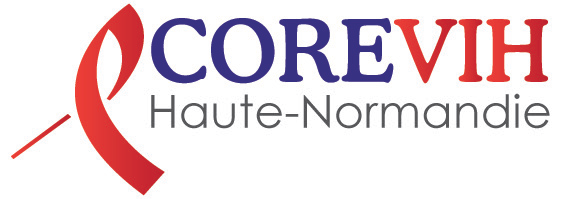 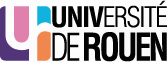 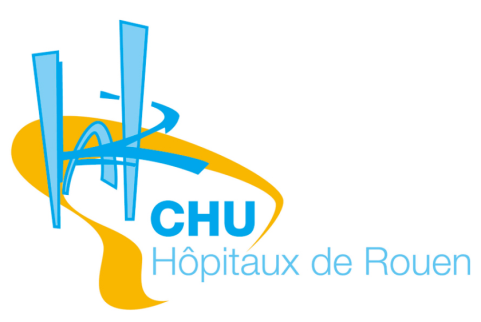 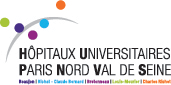 [Speaker Notes: JL 9/7: Thank you for your attention.

I would like to acknowledge all my co authors and colleagues for their help and support, Nikki Sabourin, the COREVIH Haute Normandie, the University of Rouen.]
Thank you for your attention